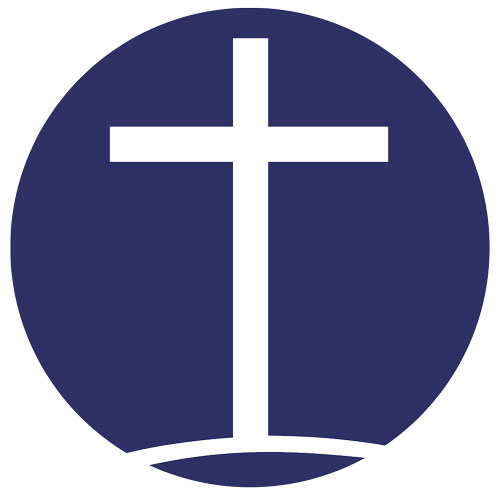 “Road toSalvation”
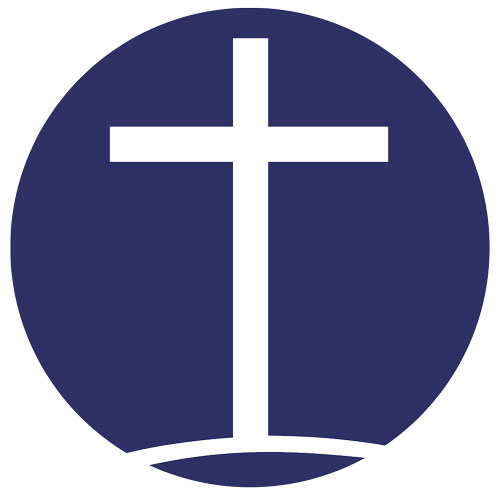 Scripture Reading:

John 14:1-6
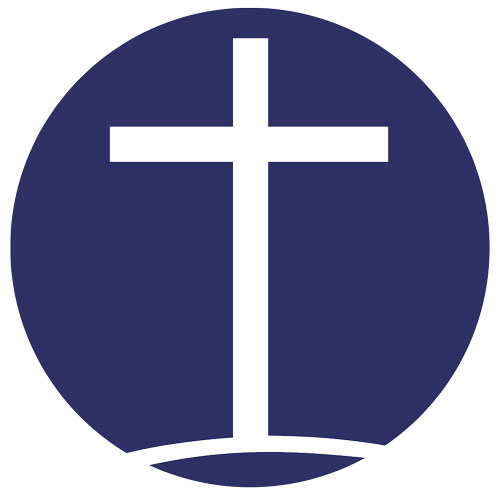 God’s Word – 2 Tim. 3:16
The background – Jn. 14:1-5
Troubled Heart
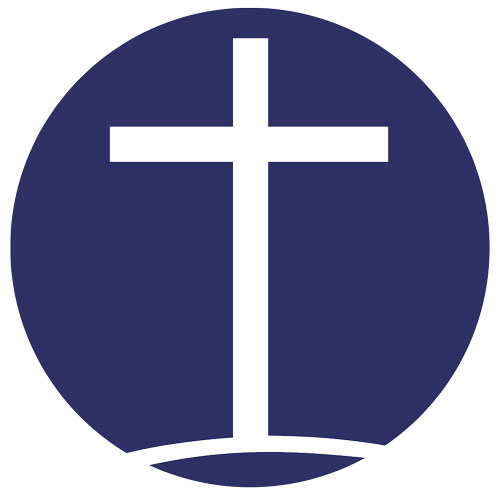 The Way – v.6
Choices – Mt. 7:13-14
Mistakes & Failures – Rom. 3:23
Jesus’ Way – Lk. 19:10
Jesus’ Purpose – Jn. 14:2
The Truth –
Truth Defined/Described – Jn. 17:7
Lesson from a Builder
Above & Below Truth – Rom. 3:23
Past			Present			Future
My  																
My  	 															
Psalm 25:5,10
Jn. 1:17
Jn. 8:32
The Life:									God		Jesus			Man
Creation								 				
Healing								 				
Resurrection						 				
Jesus’ Purpose
John 10:10
Rev. 3:20
John 14:7 – 
	No man cometh 						
	but by Me.
What 
Is Your 
Destination?
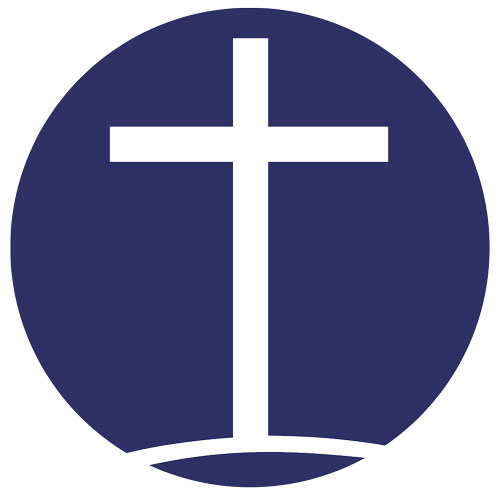 To God be the Glory!